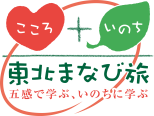 【山形・福島発】新潟にて「平和学習」「防災学習」と新潟ならではの「探究学習」を行う2泊3日　【新潟県】
出発地：主に山形県・福島県
東北ルートマップ
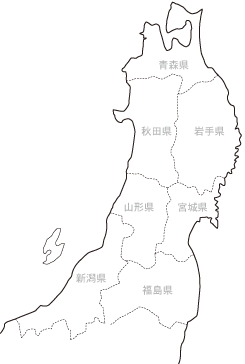 新潟市
妙高市
（凡例）　・・・：徒歩　 ■□■□：JR　＝＝＝：バス　 ～～～：船舶　－－－：航空機